Проектная работа студентов бакалавриата НИУ ВШЭ
2015
Место в ОС НИУ ВШЭ
Проектная работа входит в раздел Б.ПД «Практики, проектная и/или научно-исследовательская работа» и содержательно описана в п.6.3 ОС НИУ ВШЭ.
Раздел имеет объем от 48 ЗЕ (за редким исключением), проектная работа – от 3 до 20 ЗЕ в разных ОС; важно: на уровне ОС не регулируется жестко
 Практически все ОС имеют запись «проектная работа», есть специфика направлений (например, «практикум и проектная работа» -Психология; «научно-исследовательские семинары» – Математика)
2
Отличительные признаки проектов, практик и НИР студентов
Таблица с тремя колонками
3
Отличительные признаки проектов, практик и НИР студентов
Таблица с тремя колонками
4
Типы проектов: назначение
«Сервисные» – не более 25 % от проектов, разрешенных стандартом (от 0,75 до 3,5 кредитов)
Научные – в рамках НИРС и деятельности лабораторий
Прикладные – решение конкретных задач профессиональной деятельности (в т.ч. по прямым заказам работодателей)
5
Типы проектов: организация
Индивидуальные – выполняются одним участником
Групповые  – выполняются группой участников –студентов НИУ ВШЭ
Совместные – выполняются группой участников, в которую входят, наряду с другими, студенты НИУ ВШЭ
6
Типы проектов: предметное содержание
Предметные – в рамках одного предметного поля/направления подготовки
Межпредметные  – на стыке направлений, с участием «специалистов» разных предметных полей
7
Правила выбора проектов студентами
8
Примеры выбора студентами проектов
Один студент
Другой студент
9
Что может быть приравнено к проектам
10
Оценивание результатов проектной деятельности студента
11
Учет оценок за проекты
12
Отчетность по проектам
В зависимости от масштабов проекта в отчетность могут входить:
Дневник проекта (для проектов «не сервисных», более 2 кредитов; может быть совмещен с отчетом),
Отчет по проекту (обязательно для всех),
Отзыв заказчиков/внешних экспертов (при необходимости)
13
Содержание дневника проекта
Постановка и анализ  проблемы;
Предлагаемое проектное решение;
Описание продукта/результата и критерии его оценки;
Распределение функционала команды (для группового проекта)
План реализации проекта;
Ключевые контрольные точки и промежуточные результаты;
Анализ хода реализации; причины отклонений и предложения по их устранению (по контрольным периодам)
Форма презентации продукта/результата
14
Формат отчета о выполнении проекта
Постановка  и обоснование проблемы;
Предлагаемое проектное решение и продукт/результат;
Критерии оценки результата (заданные параметры качества);
Анализ выполнения проекта: сравнение  запланированных и полученных результатов, анализ отклонений, для групповых проектов – анализ командной работы 
Презентация продукта/результата
Оценка проекта:
внутренняя – самооценка, 
внешняя- заказчика
15
Формирование предложений проектов
Предложить проект может любой сотрудник НИУ ВШЭ от лица инициатора проекта
Инициатором проекта может быть любое подразделения НИУ ВШЭ:
- факультет/департамент/кафедра
- институты и научные подразделения(НУЛ, ПУЛ…)
- административное подразделение (Дирекция…)
Сторонние организации/физические лица для привлечения студентов НИУ ВШЭ заключают соглашение с НИУ ВШЭ о реализации проекта. Подразделение НИУ ВШЭ, взаимодействующее с этой организацией, считается инициатором проекта от НИУ ВШЭ
Инициатором проекта может выступать студент, однако, реализация такого проекта допустима только при согласии академического руководителя образовательной программы
Академический руководитель ОП имеет право вето на допуск к участию студентов в проекте.
У каждого проекта есть руководитель проекта, который  обеспечивает организацию проекта  и несет ответственность за его реализацию.
Для  формирования проектных предложений создана «Ярмарка проектов»
16
Алгоритм работы с Ярмаркой проектов
может быть подана любым сотрудником НИУ ВШЭ через личный кабинет.
академический руководитель может отказать своим студентам в допуске к проекту, уведомив об этом письмом на project@hse.ru .
проектная заявка проходит техническую проверку,  появляется на сайте и становится  доступной для выбора студентами
студент в течение всего срока записи на проект может подать заявку на участие в проекте (авторизация через LMS)
в случае одобрения кандидатуры студента руководителем проекта менеджер ОП вносит проект в ИУП студента
после завершения проекта студент предоставляет в учебный офис отчет о проекте
17
Как подать заявку на «Ярмарку проектов»
1. Зайти из личного кабинета сотрудника на Ярмарку проектов
2. Заполнить форму заявки, указав:
Название проекта
Подразделение-инициатор проекта
Описание проекта
Руководитель проекта
Тип проекта - исследовательский, прикладной, сервисный
Сроки записи на проект
Сроки реализации проекта
Количество кредитов, 
Образовательные программы 
Пререквизиты
И т.п.

2. Прикрепить проектное предложение
3. Перевести заявку в статус «Рассмотрение ДООП» и сохранить ее.
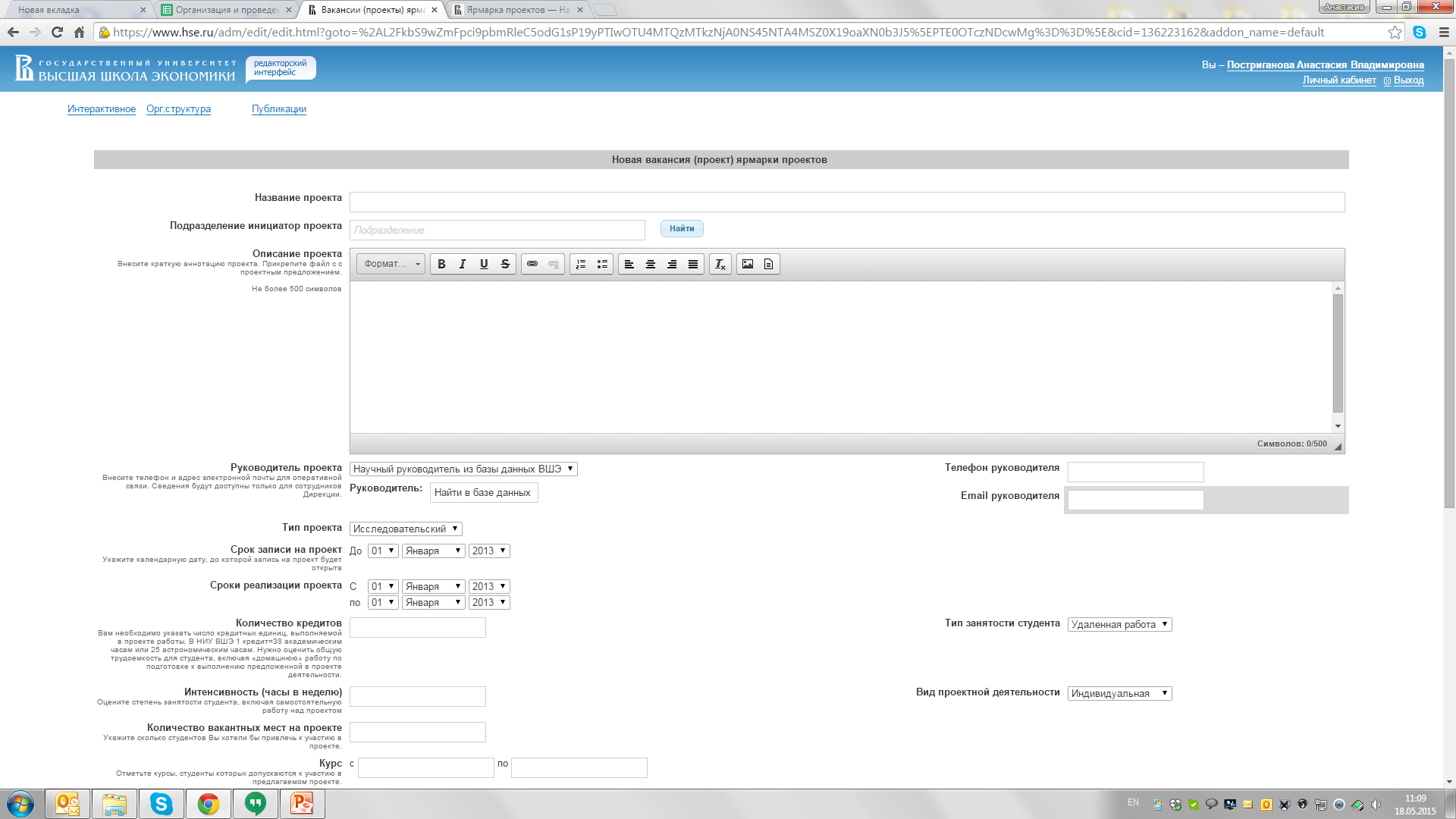 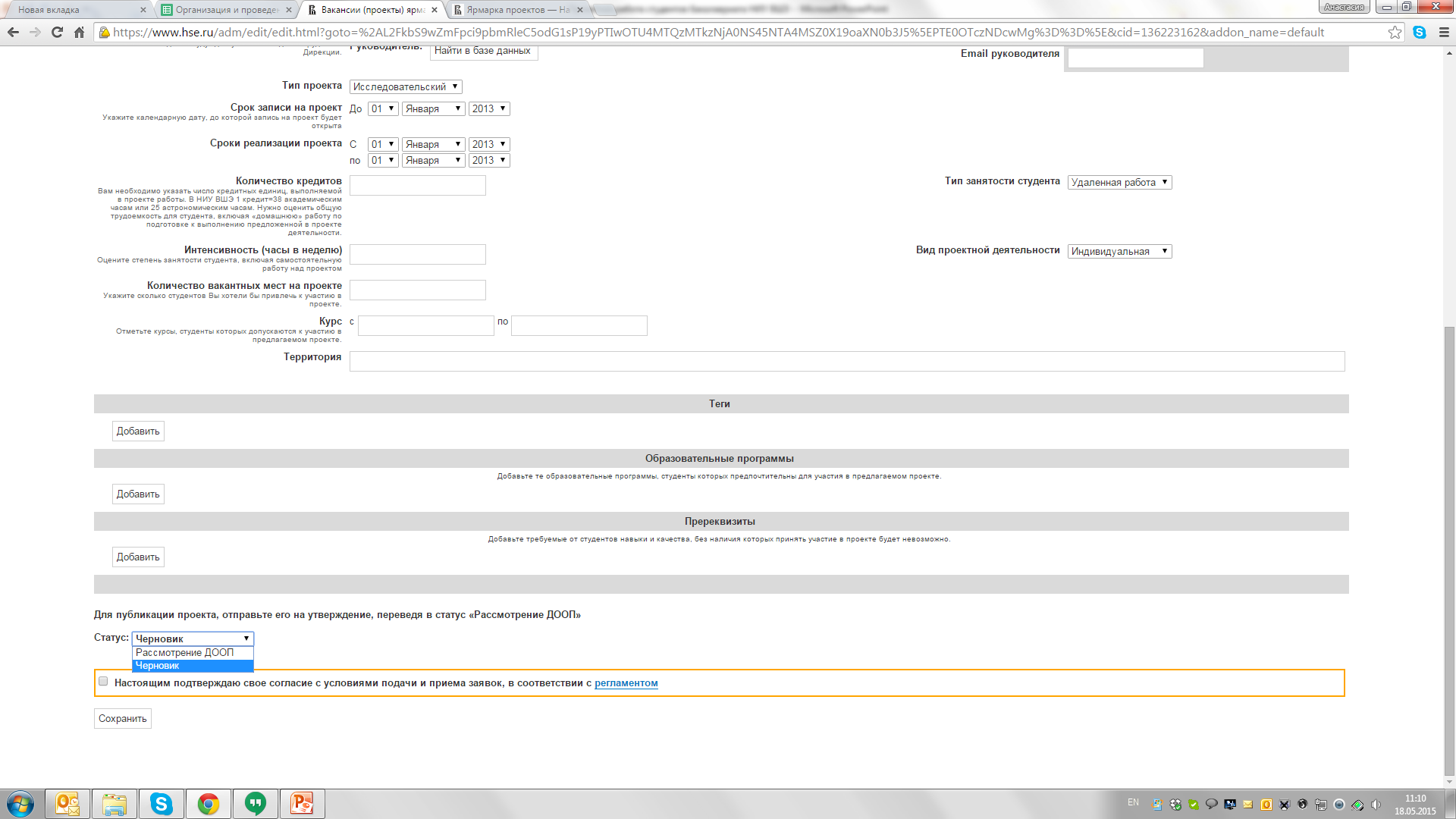 18
Типовая форма проектного предложения
Основные разделы:
Общая информация 
Подразделение-инициатор проекта
Руководитель проекта
Цель проекта
Задачи проекта
Тип проектной работы
Трудоемкость проекта (в часах, в ЗЕ)
Основное содержание проекта 
Сроки и этапы реализации проекта
Планируемые результаты проекта
Система оценивания проекта
II. Характеристика участников проекта
Роль в проекте
Количество вакантных мест в проекте
ОП, на которых обучаются участники проекта
Требования к участникам
19
Модерация проектов
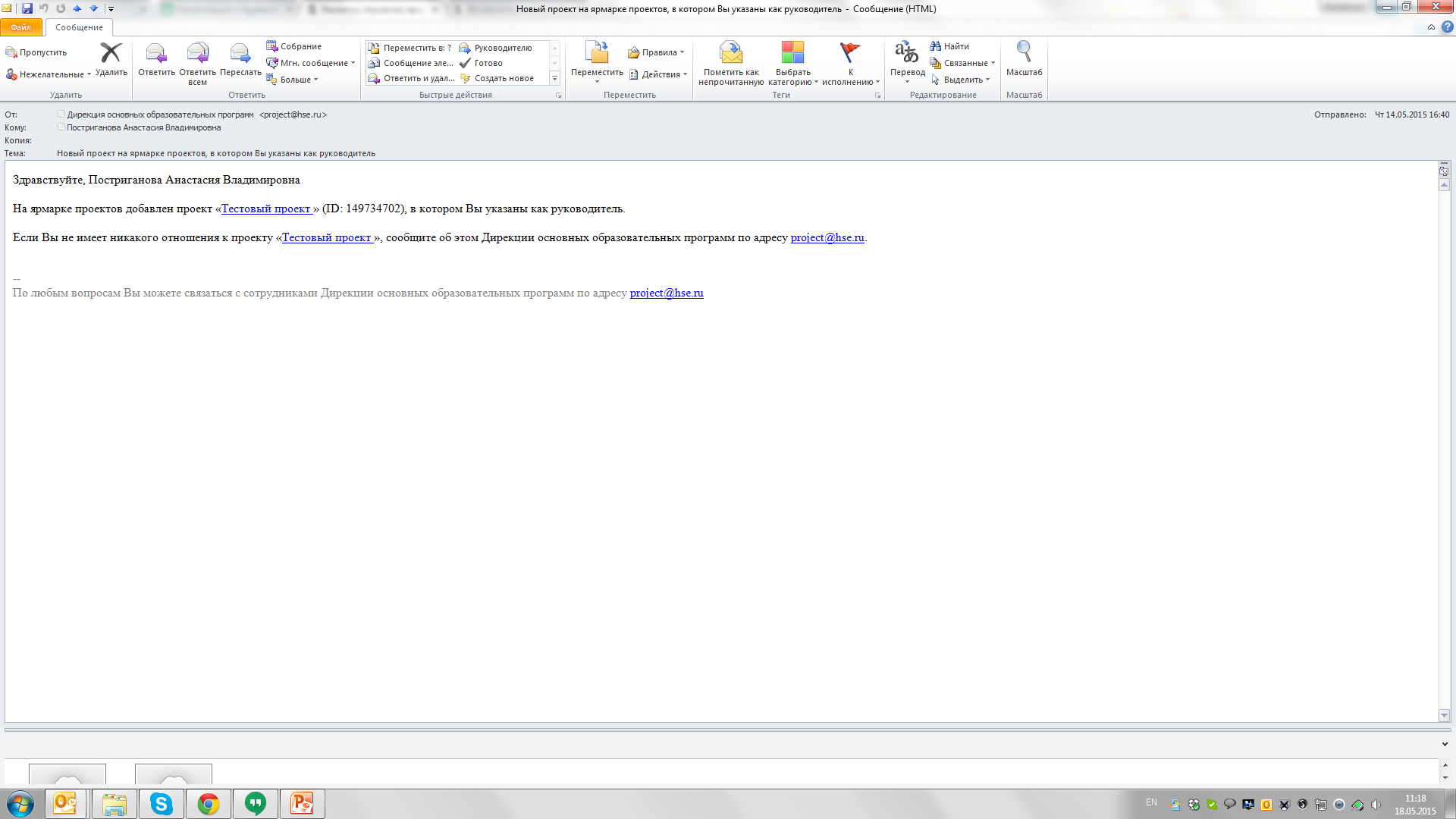 На электронную почту руководителя проекта, академического руководителя образовательной программы и Дирекции ООП автоматически поступят уведомления о добавлении новой  проектной заявки
Академический руководитель образовательной программы, ознакомившись с проектным предложением, может заблокировать доступ студентам своей программы для участия в проекте. Для этого необходимо сообщить об этом решении на project@hse.ru не позднее пяти дней с момента поступления уведомления.
20
Ярмарка проектов
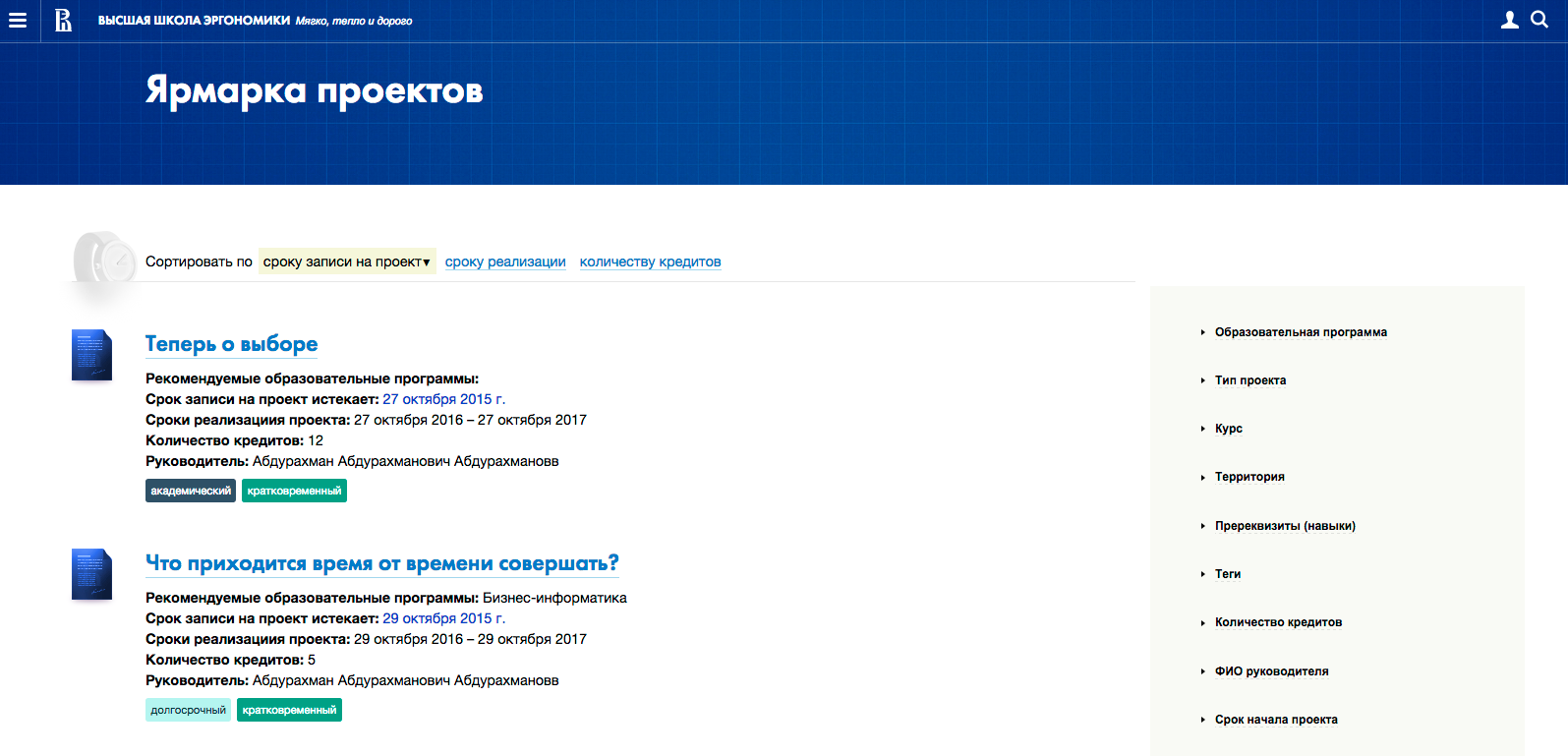 http://www.hse.ru/org/hse/pfair/
21
Локальные нормативные акты
Положение о проектной, научно-исследовательской  работе и практиках студентов НИУ ВШЭ;
Регламент о порядке размещения проектов на корпоративном сайте НИУ ВШЭ;
Шаблоны (типовые формы):
дневника проекта, отчета по проекту, отзыва руководителя/заказчика
22
Перспективы развития
2016 год – электронное портфолио студента
Позволит: 
синхронизировать сведения из всех систем (LMS, АСАВ)
собрать все достижения студента за период обучения в одном месте 
упростит отбор студентов для участия в различных конкурсах, проектах, грантах
по желанию студента портфолио может быть открыто для публичного доступа
 …